HANSALINNAD EESTIS
TALLINN
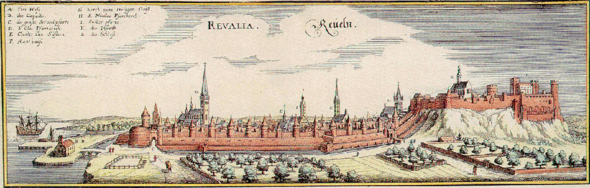 HANSALINNAD EESTIS
TARTU
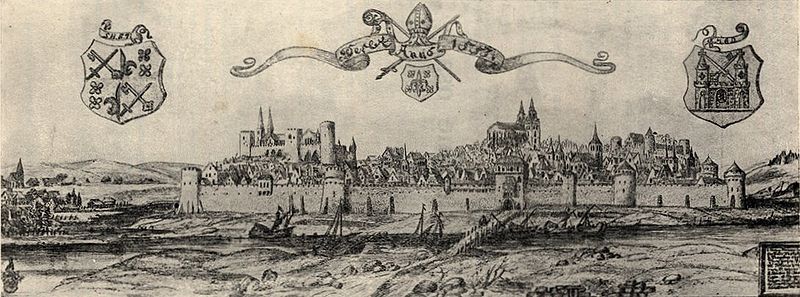 HANSALINNAD EESTIS
UUS-PÄRNU
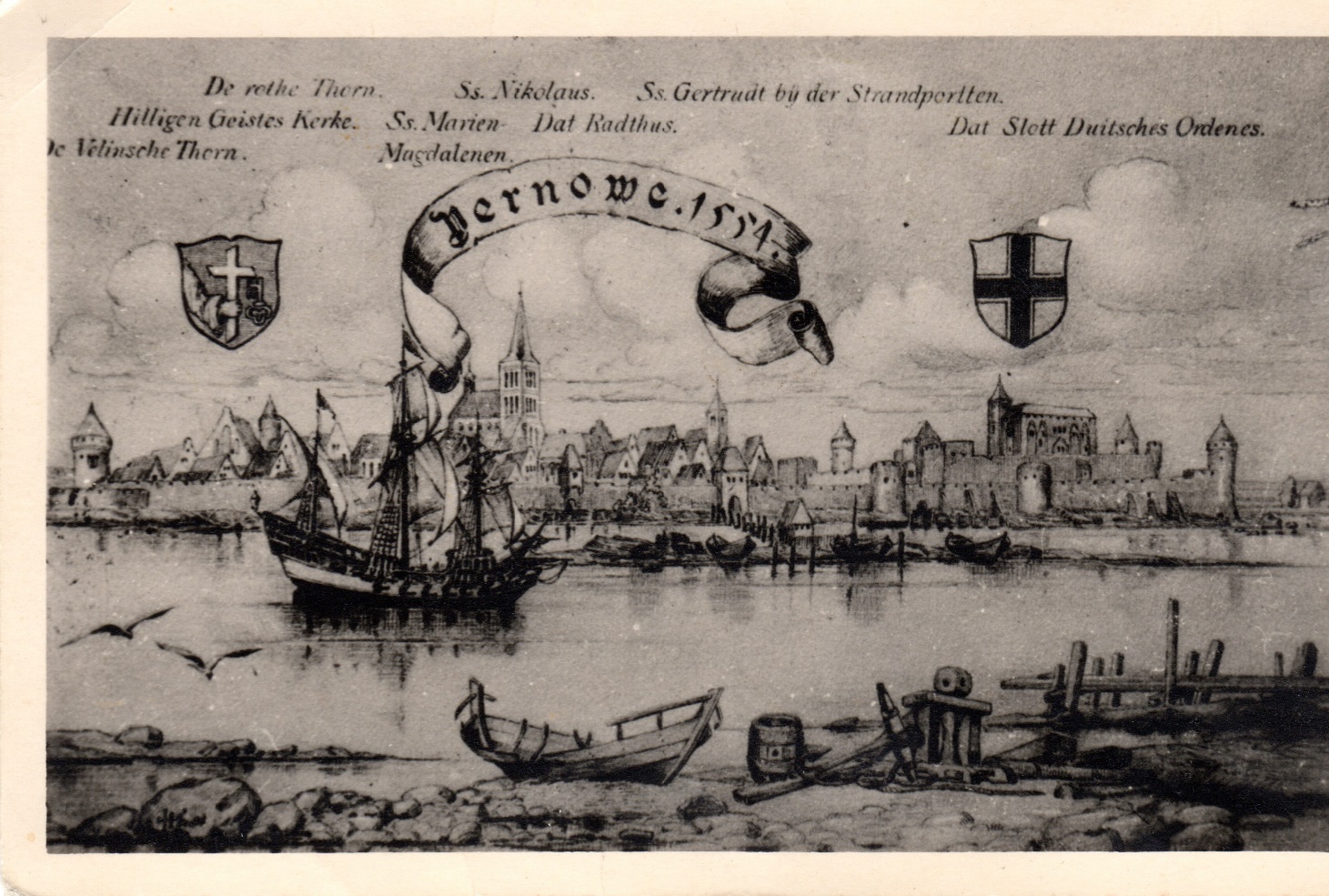 HANSALINNAD EESTIS
VILJANDI
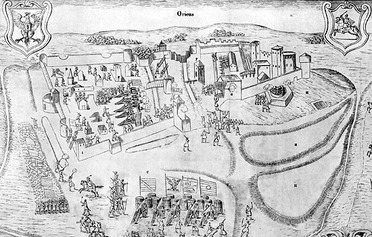 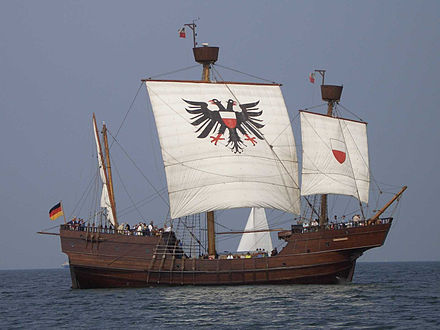 HANSAKOGE
	       (KAUBALAEV)
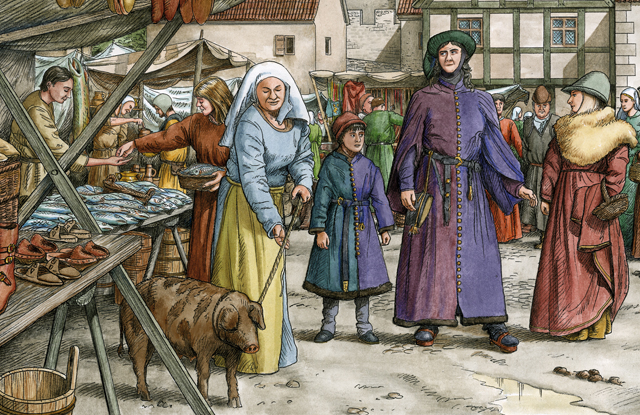 KESKAJA TURG
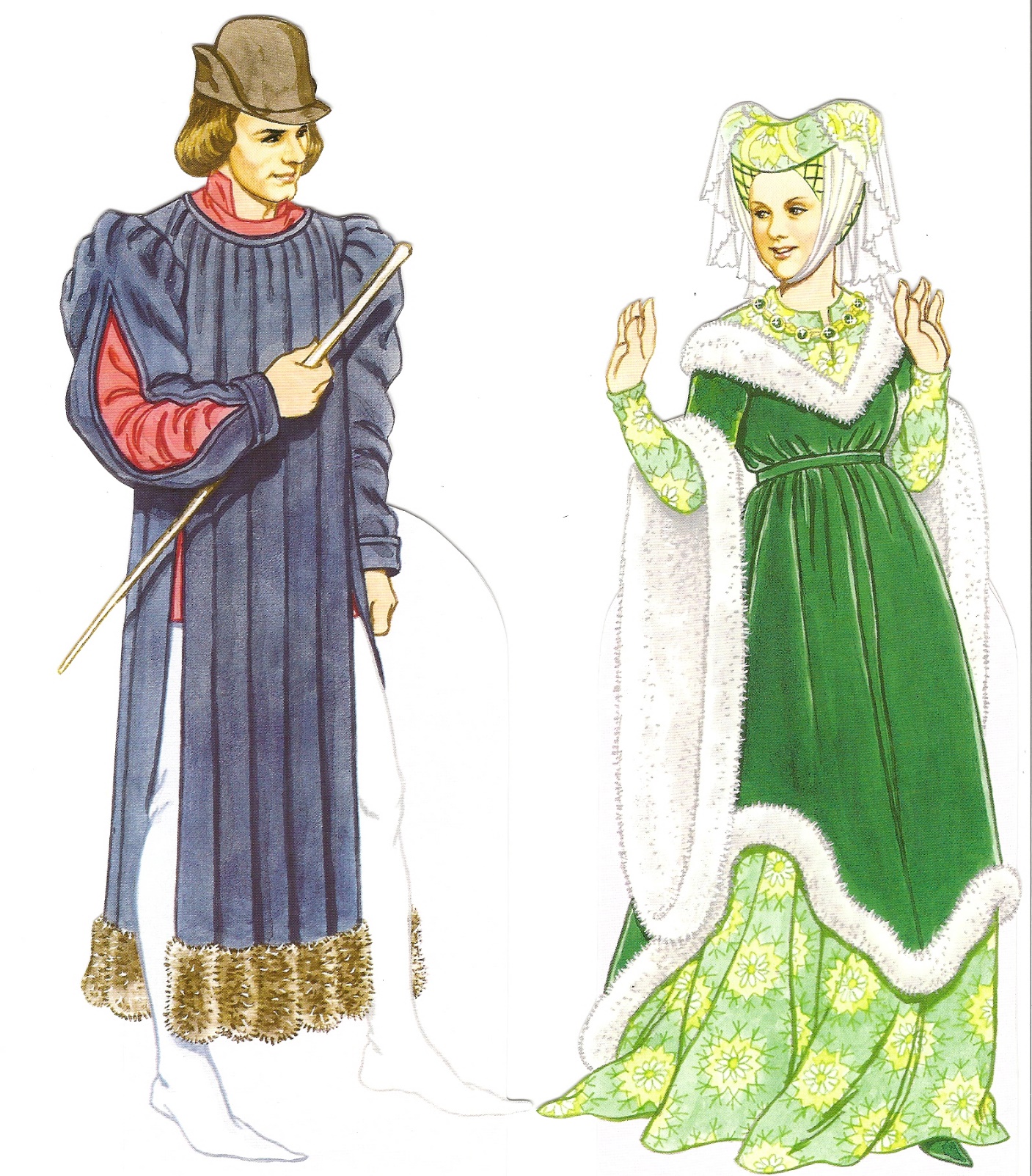 KESKAJA
MOOD
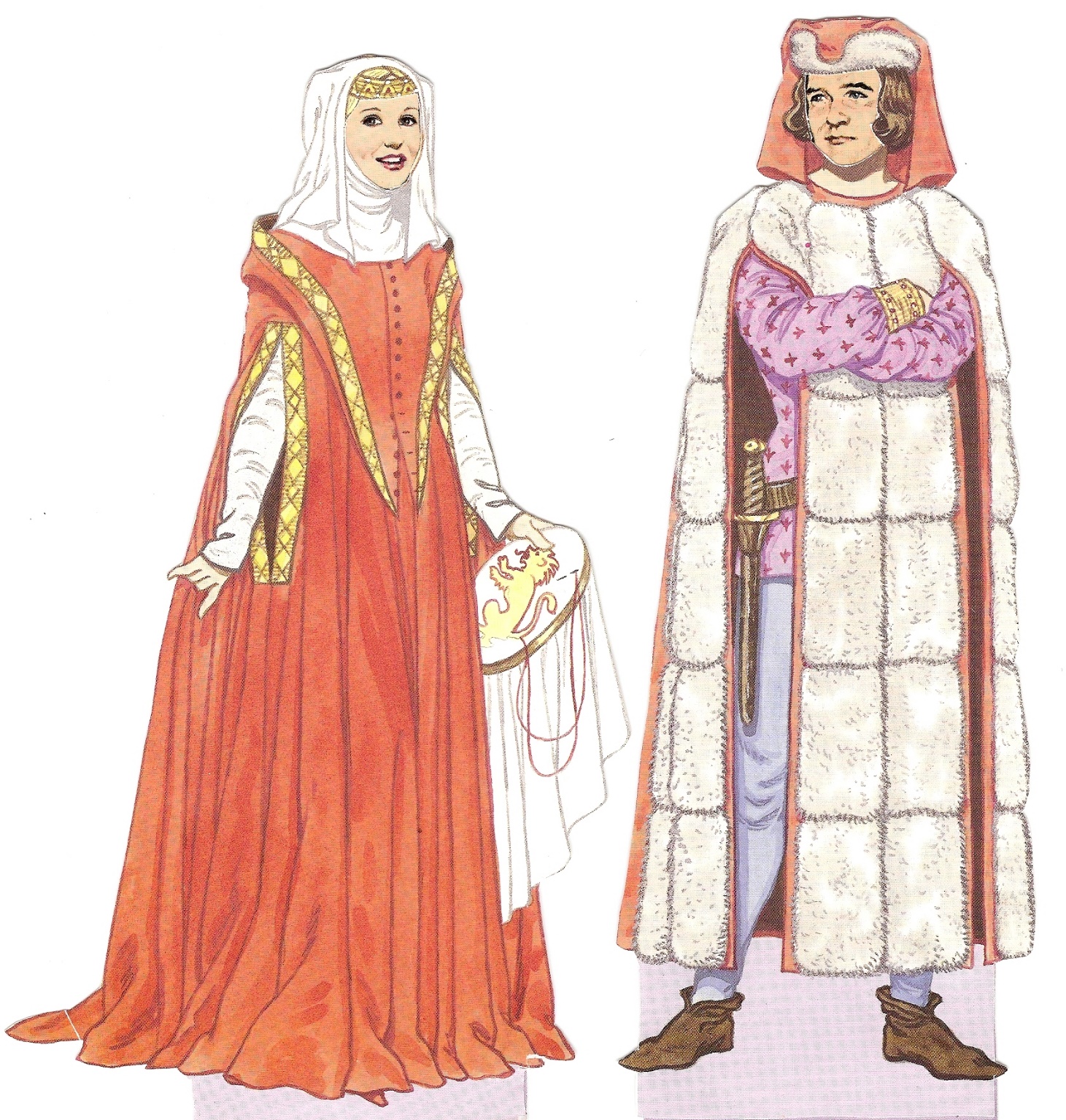 KESKAJA
MOOD
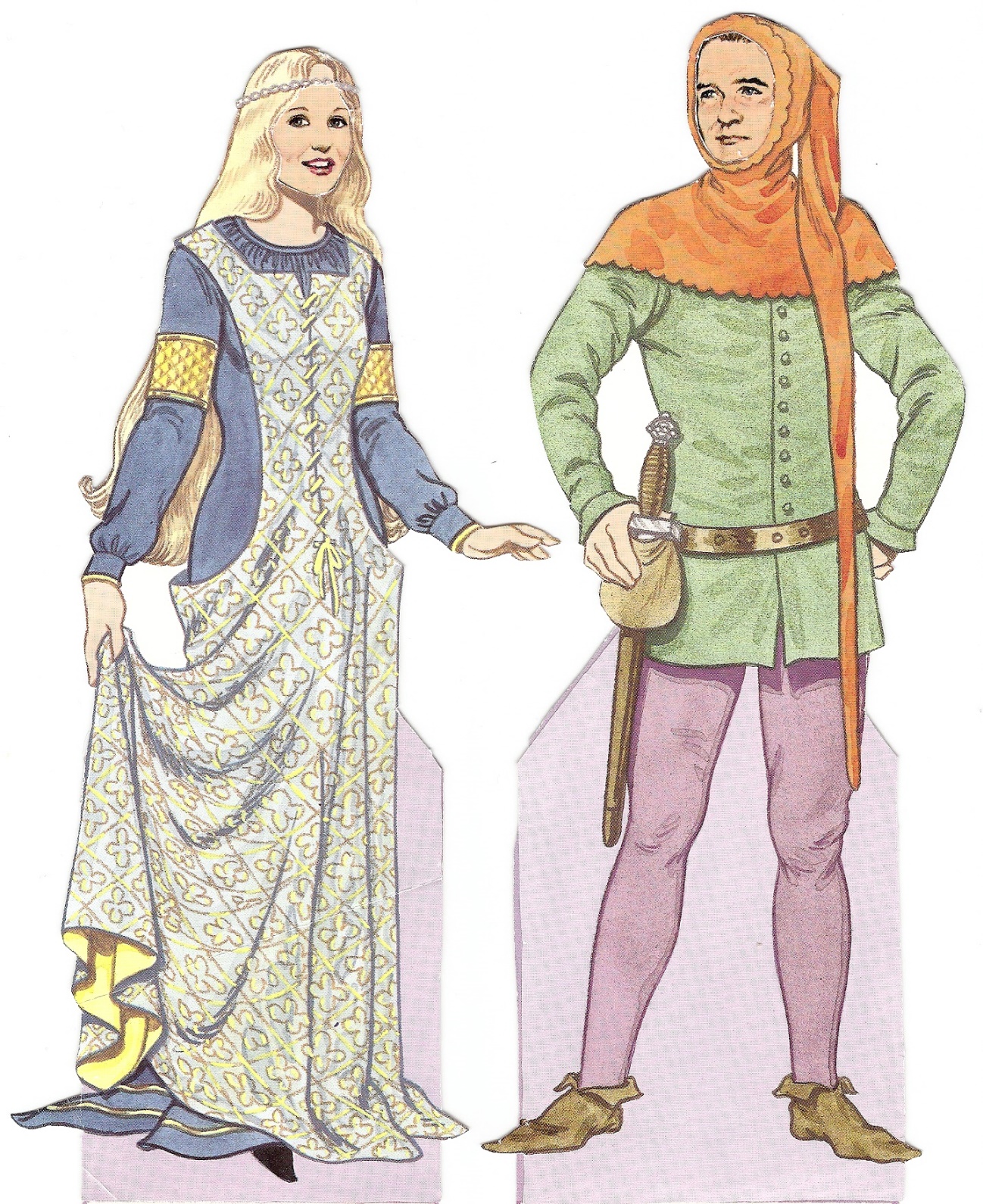 KESKAJA
MOOD
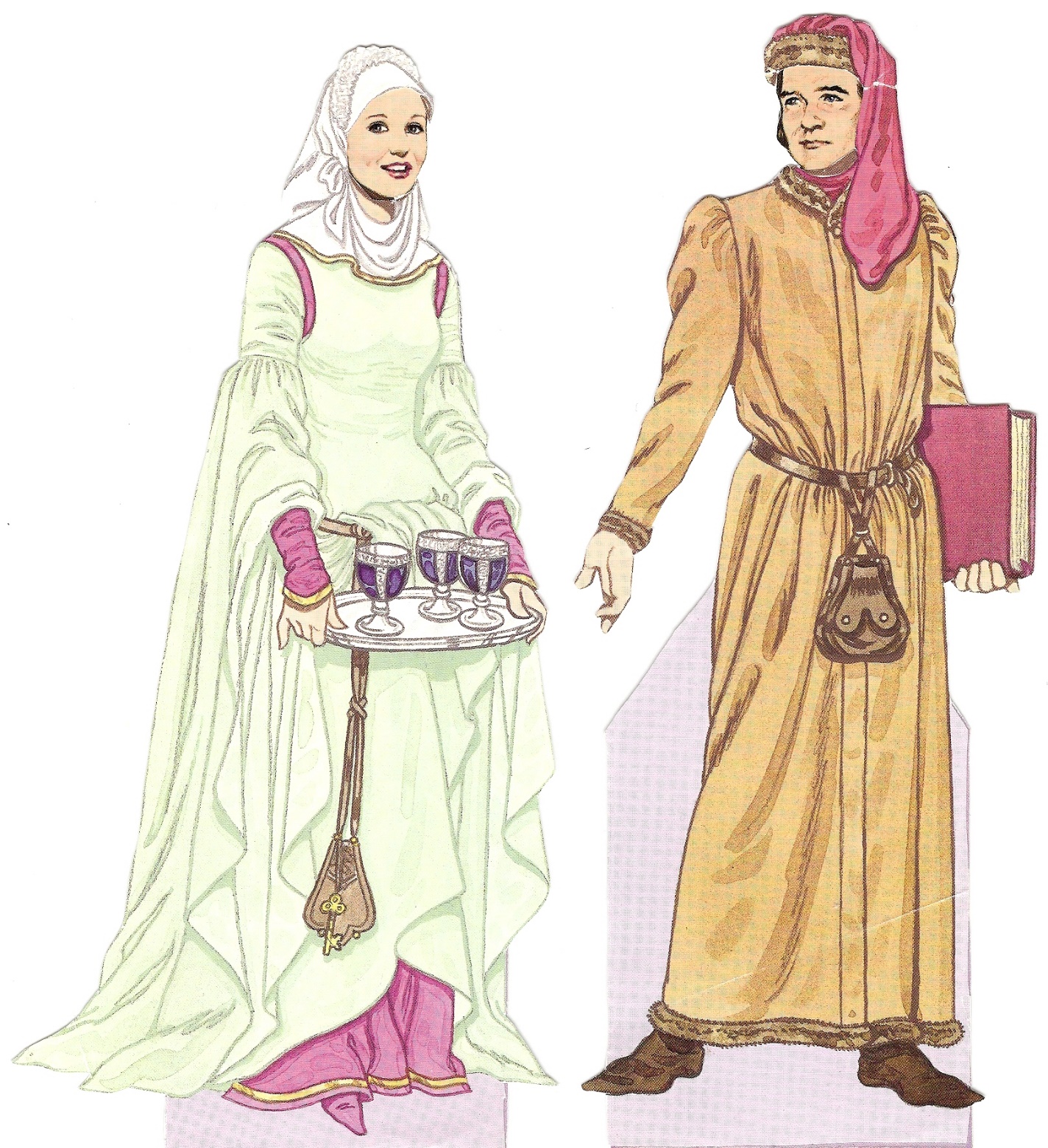 KESKAJA
MOOD
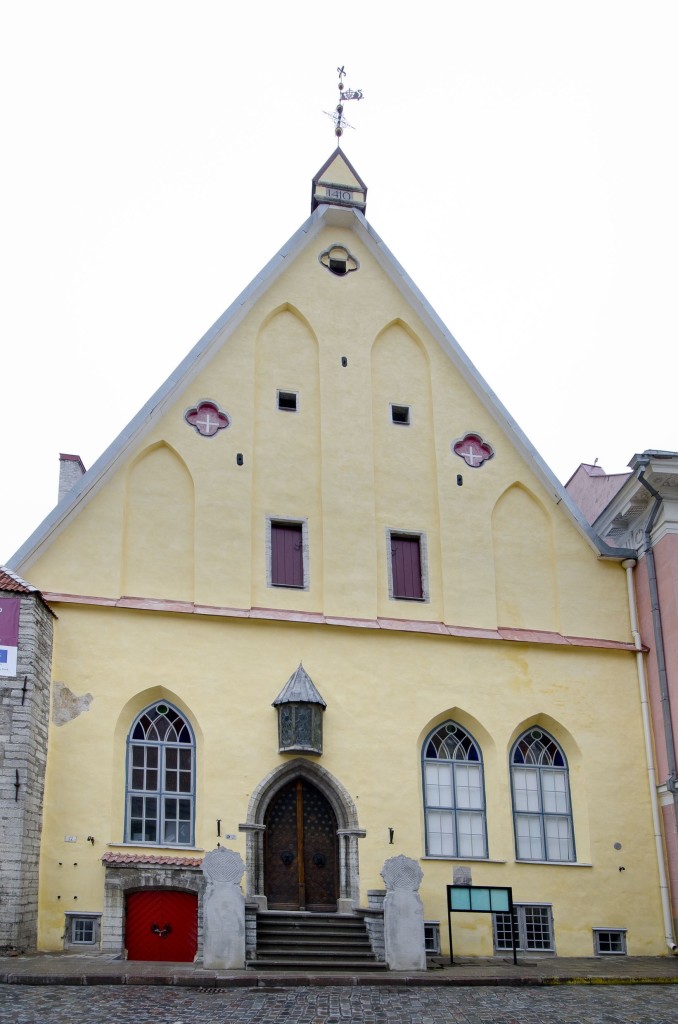 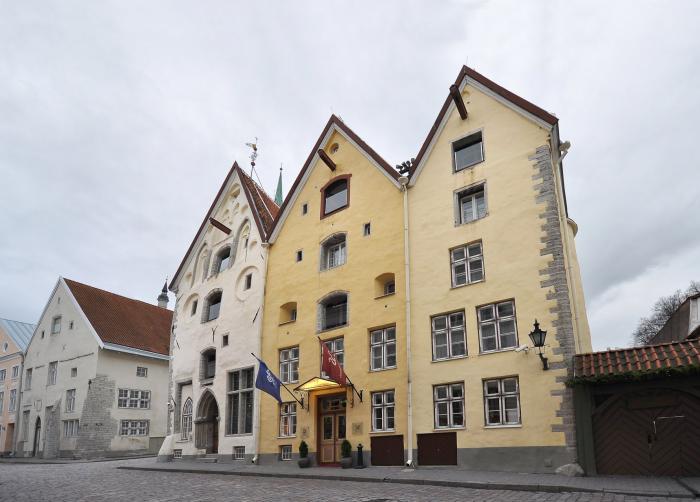 KAUPMEESTE HOONED
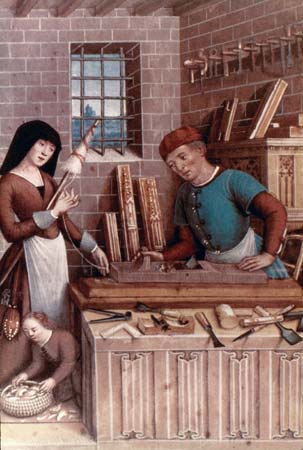 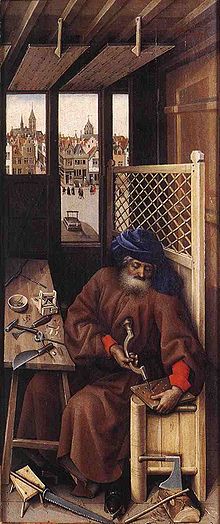 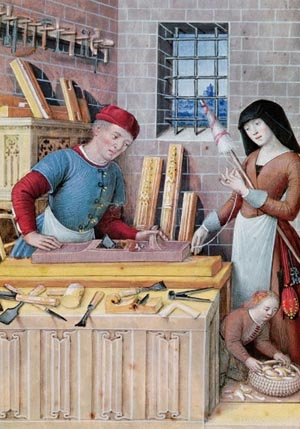 KÄSITÖÖLISED
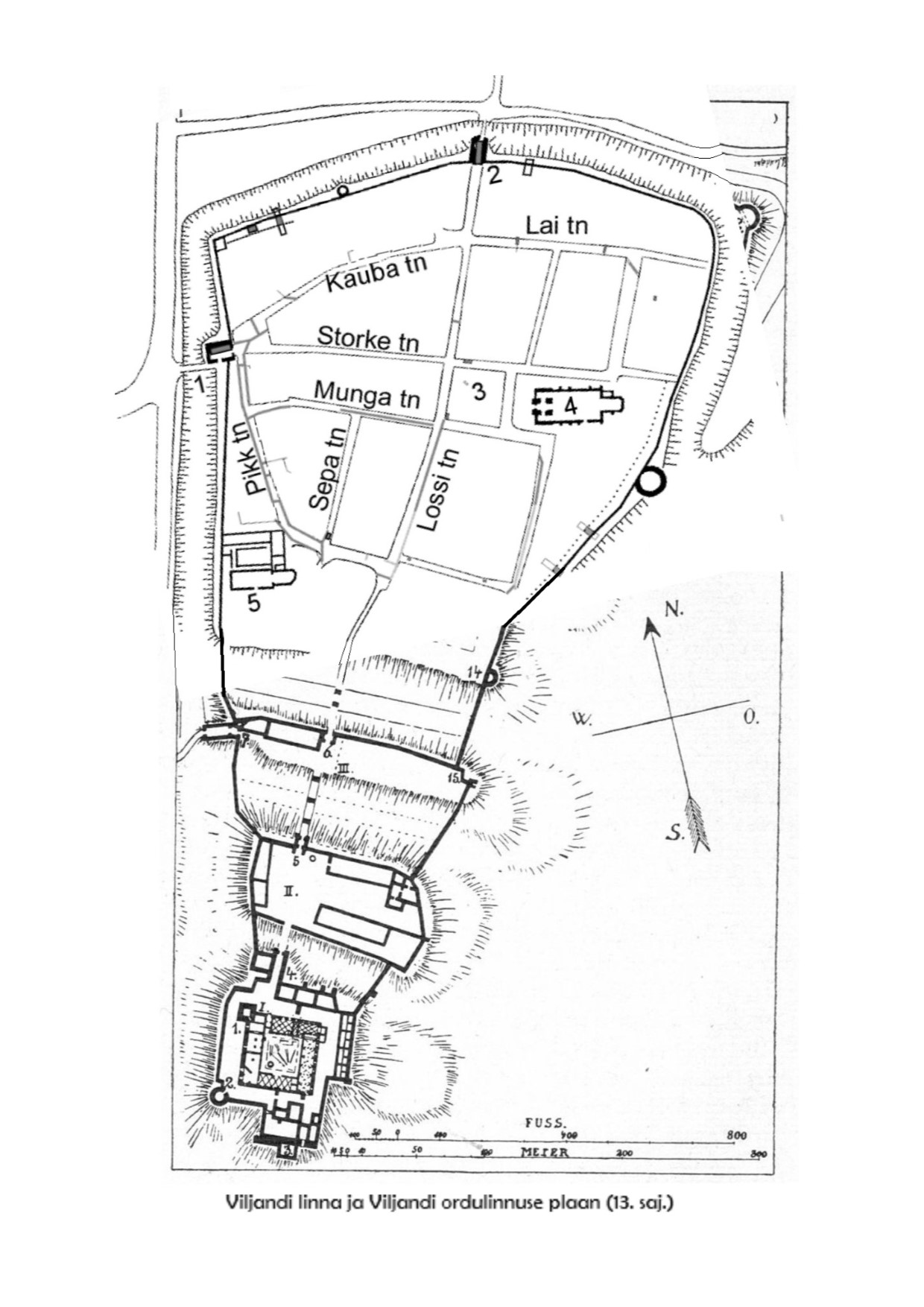 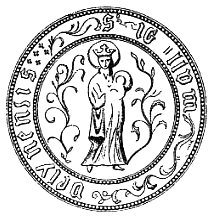 VILJANDI PITSAT 1478
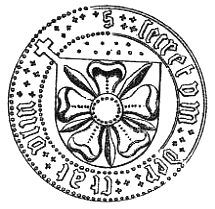 VILJANDI PITSAT 1432
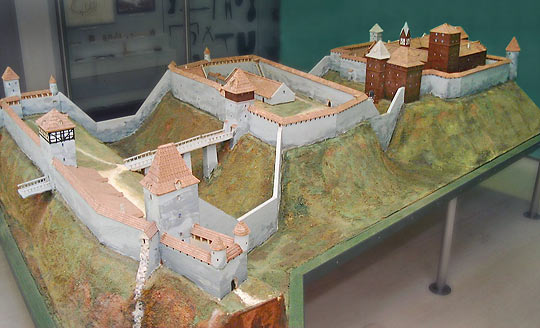 VILJANDI ORDULINNUSE MAKETT
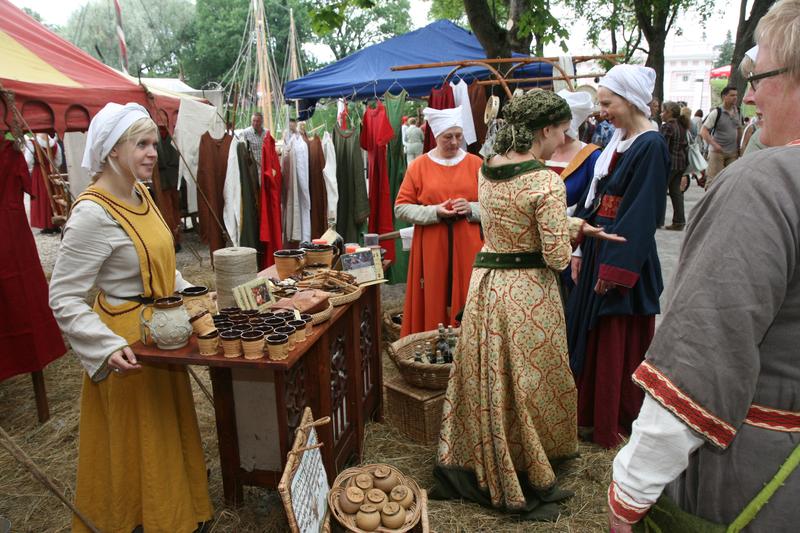 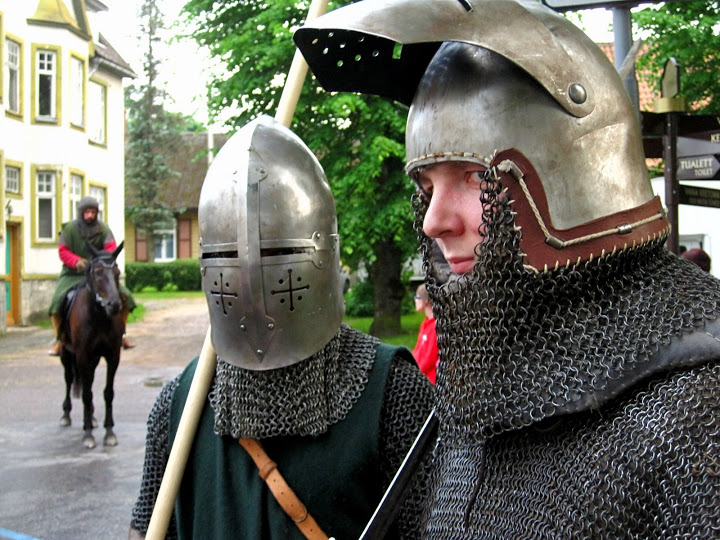 HANSAPÄEVAD
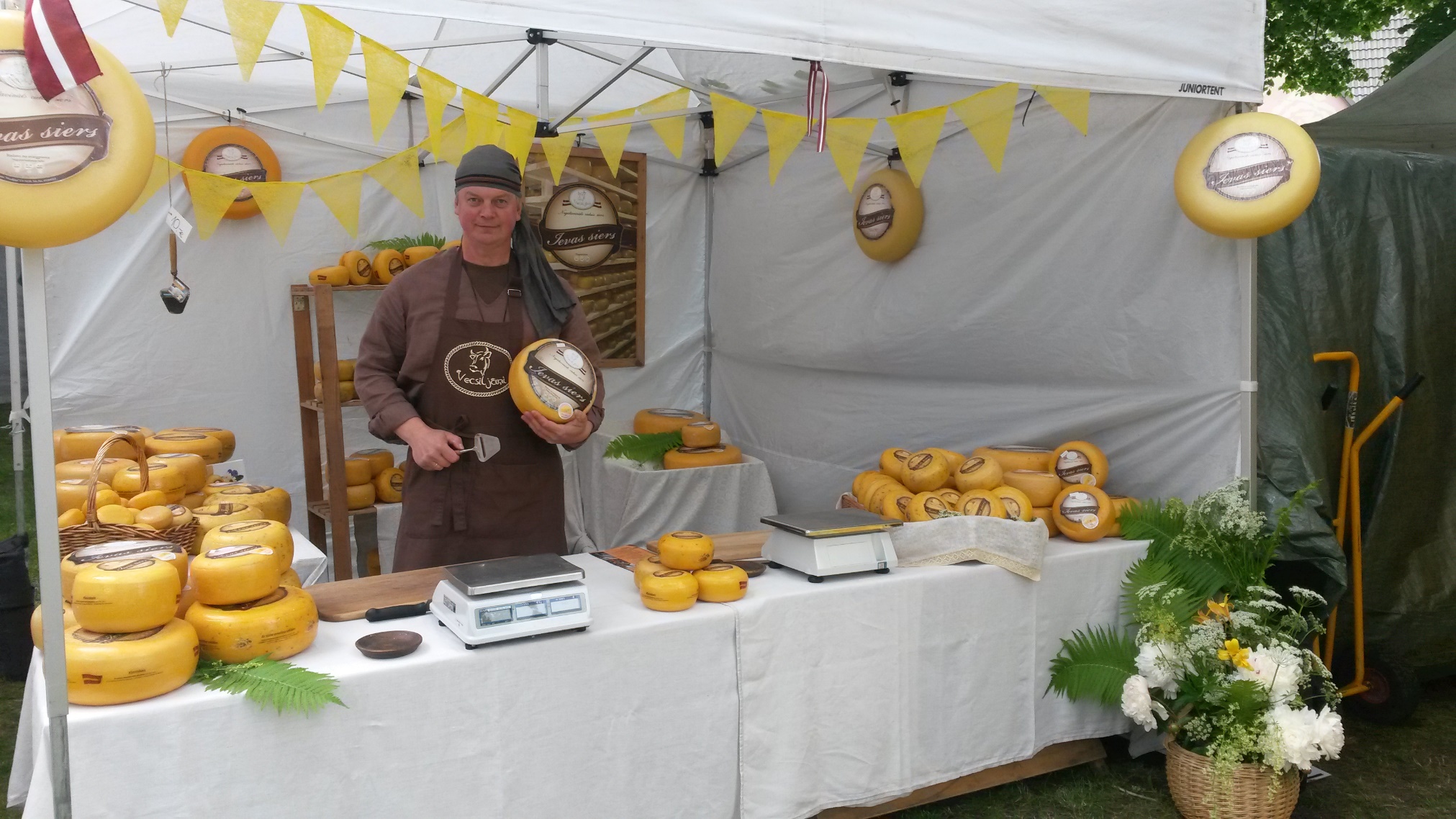 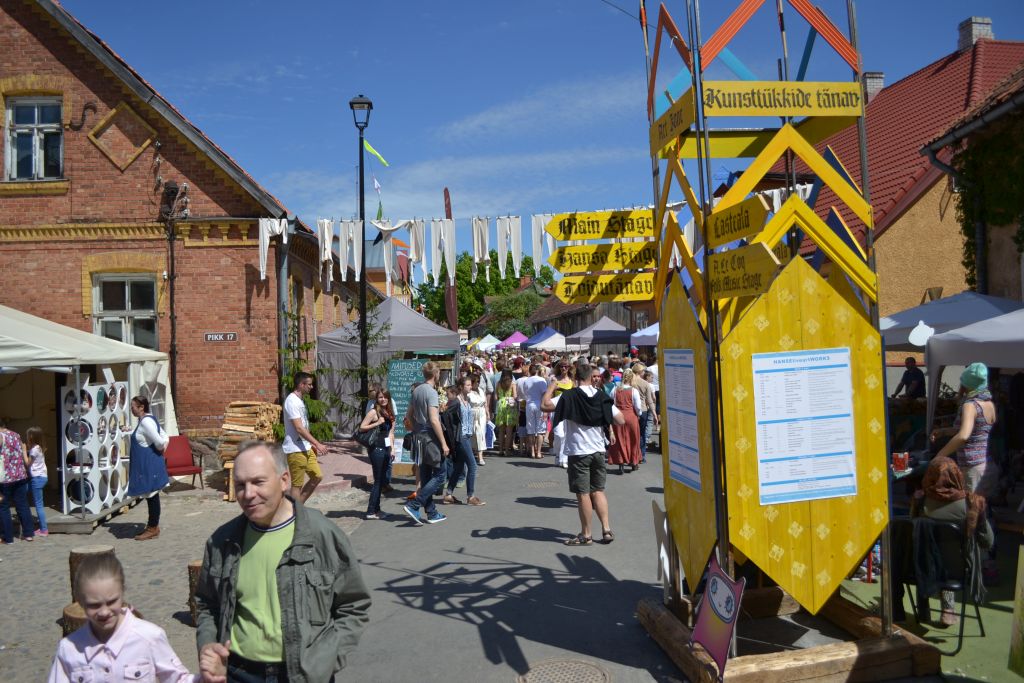 HANSALAAT
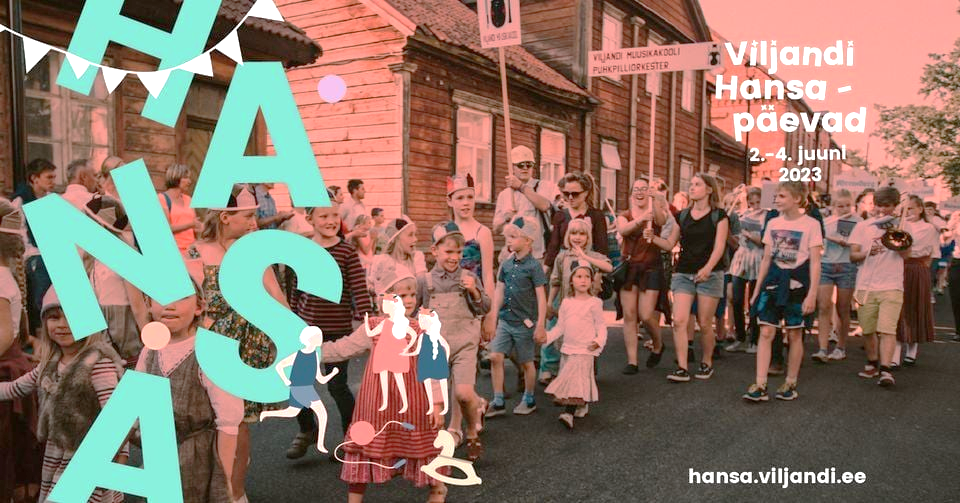